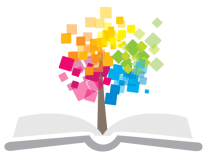 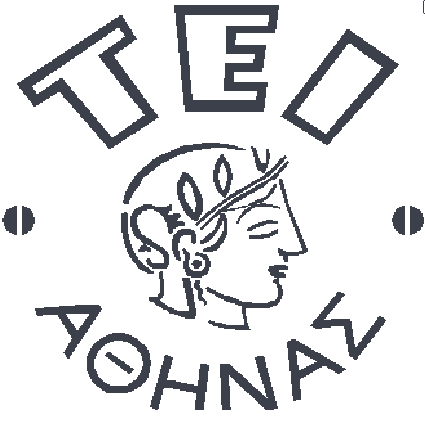 Ανοικτά Ακαδημαϊκά Μαθήματα στο ΤΕΙ Αθήνας
Επιχειρηματικότητα και Συστήματα Επικοινωνίας Τουριστικών Επιχειρήσεων
Ενότητα 3: Είδη επιχειρησιακής επικοινωνίας

Δρ. Βασιλική Κατσώνη, 
Επίκουρη Καθηγήτρια ΤΕΙ Αθήνας
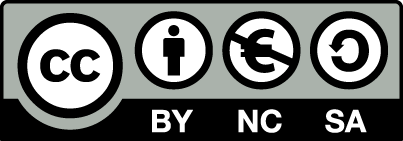 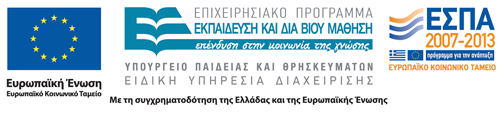 Τυπική – άτυπη επικοινωνία
Μέσα σε κάθε επιχείρηση υπάρχουν τυπικά και άτυπα κανάλια πληροφοριών.
Τα τυπικά κανάλια πληροφοριών είναι αυτά που είναι επίσημα αναγνωρισμένα και αποδεκτά, όπως meetings, συνεδριάσεις κλπ
Άτυπα κανάλια επικοινωνίας
Τα άτυπα κανάλια επικοινωνίας δεν είναι επίσημα αναγνωρισμένα. Είναι όμως ιδιωτικά αναγνωρισμένα και αποδεκτά και πολλές φορές χρησιμοποιούνται σκόπιμα (π.χ. κυβερνητικές «διαρροές»). Σε μερικές επιχειρήσεις τέτοιες διαρροές χρησιμοποιούνται για να διαπιστωθεί ποια είναι η αντίδραση σε μία διοικητική πρωτοβουλία, έτσι ώστε η πρωτοβουλία να μπορεί να τροποποιηθεί πρωτού γίνει επίσημη. Τα άτυπα κανάλια πληροφοριών μπορούν, είτε να καλυτερέψουν, είτε να χειροτερέψουν την επικοινωνία μέσω των τυπικών καναλιών.
2
Βελτιστοποίηση επικοινωνίας μέσω τυπικών καναλιών
Τα άτυπα κανάλια επικοινωνίας δεν πρέπει να εξαλειφθούν, αντιθέτως πρέπει να αναγνωριστούν
Να γίνει προσπάθεια να ταιριάξουν τα τυπικά κανάλια με τα άτυπα
Τα άτυπα κανάλια επικοινωνίας ενθαρρύνουν τους managers να επικοινωνούν επίσημα
Έτσι υποτίθεται ότι: αύξηση στα τυπικά κανάλια επικοινωνίας => Μείωση άτυπων καναλιών
3
Χρησιμότητα των τυπικών διαδικασιών επικοινωνίας στην επιχείρηση
Οι διαδικασίες εδραιώνουν μια συνήθη μέθοδο χειρισμού μελλοντικών δραστηριοτήτων 
Περιγράφουν τον ακριβή τρόπο με τον οποίο μια συγκεκριμένη ενέργεια πρέπει να εκπληρωθεί
Η ουσία τους είναι η χρονολογική σειρά απαιτούμενων ενεργειών
4
Πλεονεκτήματα διοικητικών διαδικασιών 1/2
Χρησιμοποιώντας διαδικασίες μειώνεται η ανάγκη για μελλοντικές αποφάσεις. (Χρησιμοποιώντας μια «συνταγή» που έχει προκαθοριστεί ως αποδοτική και έχει ξαναχρησιμοποιηθεί)
Συνέπεια: Πρέπει και τα άτομα να ανταποκριθούν αναλόγως στον χειρισμό. Ρουτίνα και Οικειοποίηση της διαδικασίας => ομαλή αλληλεπίδραση και γρήγορη αντιμετώπιση (εφόσον η μέθοδος παραμένει ίδια)
5
Πλεονεκτήματα διοικητικών διαδικασιών 2/2
Οι διαδικασίες παρέχουν αυτονομία στα μέλη των οργανισμών. (Οι Υφιστάμενοι δεν εξαρτώνται τόσο πλέον από τους ανώτερους τους, καθώς η έξυπνη διαδικασία παρέχει την απαιτούμενη εξουσιοδότηση και την πληροφόρηση)
Η διαδικασία είναι επίσης ένα μέσο προς διευθυντικό έλεγχο και χειρισμούς. Δίνει τη δυνατότητα στον Διευθυντή να στραφεί σε άλλα πράγματα, με πεποίθηση σε αυτούς που χειρίζονται την διαδικασία
6
Εσωτερική - Εξωτερική
Εσωτερική είναι η επικοινωνία μέσα στην επιχείρηση, ενώ η επικοινωνία μεταξύ της επιχείρησης και του έξω κόσμου λέγεται εξωτερική.
Πολλές φορές η εσωτερική και η εξωτερική επικοινωνία καλύπτονται από την ίδια πράξη (π.χ. Εφημερίδες που πληροφορούν τους εργαζόμενους για γεγονότα της επιχείρησης αλλά ταυτόχρονα παρουσιάζουν μια εικόνα της επιχείρησης στον έξω κόσμο
7
Οριζόντια - κάθετη
Κάθετη επικοινωνία:
Προς τα πάνω (Δηλαδή από τα κατώτερα στελέχη του οργανισμού προς τα ανώτερα)
Προς τα κάτω
Η κάθετη επικοινωνία προς τα κάτω έχει λάβει μεγαλύτερη προσοχή από τα υπόλοιπα είδη επικοινωνίας.
Η έλλειψη οριζόντιας επικοινωνίας οδηγεί σε εχθρότητα μεταξύ των τμημάτων
8
Κάθετη επικοινωνία προς τα κάτω
Η κάθετη επικοινωνία προς τα κάτω είναι σημαντική για τους ακόλουθους λόγους:
Δίνει τη δυνατότητα οι αποφάσεις που παίρνονται από τους managers να καταλήξουν σε πράξεις από τους εργαζόμενους 
Διαβεβαιώνει ότι αυτές οι πράξεις είναι συνεπείς και συντονισμένες με τους υπόλοιπους στόχους της επιχείρησης 
Μειώνει τα έξοδα γιατί γίνονται λιγότερα λάθη 
Μπορεί να ενθαρρύνει μια μεγάλη δέσμευση των εργαζόμενων στους στόχους της επιχείρησης, καθώς τους καταλαβαίνουν καλύτερα, και αυτό στη σειρά του καταλήγει σε αύξηση της παραγωγικότητας τους και σε καλύτερη εξυπηρέτηση των πελατών
9
Κάθετη επικοινωνία προς τα πάνω
Η κάθετη επικοινωνία προς τα πάνω είναι σημαντική για τους ακόλουθους λόγους:
Δίνει στη διοίκηση όλες τις πληροφορίες που χρειάζεται για τη λήψη αποφάσεων.
Βοηθά τους εργαζόμενους να ανακουφισθούν από την πίεση και τα εμπόδια που αντιμετωπίζουν στο χώρο εργασίας τους.
Τονώνει το αίσθημα της συμμετοχής των εργαζόμενων στα ζητήματα που απασχολούν την επιχείρηση.
Αποτελεί μέτρο της αποτελεσματικότητας της κάθετης προς τα κάτω επικοινωνίας.
Βοηθά στην καλύτερη αξιοποίηση της κάθετης προς τα κάτω επικοινωνίας στο μέλλον.
10
Παραδείγματα 1
Παραδείγματα κάθετης προφορικής επικοινωνίας προς τα κάτω είναι: προσωπικές οδηγίες, ομιλίες, συσκέψεις, επιτροπές, συνεντεύξεις, καθοδήγηση, τηλέφωνο, σφυρίχτρες, κουδούνια κ.λ.π 
Παραδείγματα κάθετης γραπτής επικοινωνίας προς τα κάτω είναι: οδηγίες και εντολές,γράμματα,σημειώσεις,περιοδικό,εφημερίδαεπιχείρησης,πίνακες ανακοινώσεων, πληροφοριακές θήκες, εγχειρίδια, ετήσιες εκθέσεις, συνδικαλιστικές δημοσιεύσεις, αφίσες, κλπ
11
Παραδείγματα 2
Παραδείγματα κάθετης προφορικής επικοινωνίας προς τα πάνω, είναι: πρόσωπο προς πρόσωπο αναφορές και συζητήσεις, συνεντεύξεις, τηλέφωνο, συσκέψεις, κοινωνικές ευκαιρίες (γιορτές κ.λ.π), φήμες, διαδόσεις 
Παραδείγματα κάθετης γραπτής επικοινωνίας προς τα πάνω, είναι: αναφορές, προσωπικά γράμματα, παράπονα, συστήματα υποδείξεων, έρευνες στάσεων, συνδικαλιστικά δημοσιεύματα,  συνδικαλιστικές αντιπροσωπείες
12
Παραδείγματα 3
Παραδείγματα οριζόντιας προφορικής επικοινωνίας είναι: διαλέξεις, συσκέψεις, τηλέφωνο, διαφάνειες, κινημ. Ταινίες, κοινωνικές εκδηλώσεις, διαδόσεις, φήμες 
Παραδείγματα οριζόντιας γραπτής επικοινωνίας είναι: γράμματα, υπομνήματα, αντίγραφα, περιοδικά επιχείρησης, πίνακες ανακοινώσεων, αφίσες, ετήσιες εκθέσεις, συνδικαλιστικά δημοσιεύματα
13
Διαπροσωπική επικοινωνία και εργασιακός χώρος 1/4
Στο χώρο εργασίας μπορούμε να διακρίνουμε τρία βασικά πλέγματα διαπροσωπικών σχέσεων:
σχέσεις με συναδέλφους ή την υπόλοιπη εργασιακή ομάδα, οι οποίες μπορεί να χαρακτηρίζονται από ανταγωνισμό και διαπροσωπικές συγκρούσεις.
σχέσεις με προϊσταμένους, οι οποίες μπορεί να χαρακτηρίζονται από έλλειψη εκ μέρους τους φροντίδας και ανθρώπινης αντιμετώπισης 
σχέσεις με υφισταμένους στις οποίες το πρόβλημα επικεντρώνεται κυρίως στο κατά πόσο το άτομο έχει τη δυνατότητα να κάνει κάθετο καταμερισμό ευθυνών
14
Διαπροσωπική επικοινωνία και εργασιακός χώρος 2/4
Οι σχέσεις που έχουμε με τους συναδέλφους μας στο χώρο εργασίας επηρεάζουν τη ψυχολογική μας κατάσταση, την παραγωγικότητα και την ποιότητα της ζωής μας γενικά

Αναμφίβολα, η ποιότητα των σχέσεων που επικρατεί μεταξύ των μελών μιας ομάδας που εργάζονται για ένα κοινό σκοπό σε ένα χώρο εργασίας, αποτελεί ένα καθοριστικό παράγοντα για την επιτυχία της ομάδας
15
Διαπροσωπική επικοινωνία και εργασιακός χώρος 3/4
Οι διαπροσωπικές σχέσεις είναι περίπλοκες και εύκολα αμφισβητούμενες. Έτσι, οι συμπεριφορές πρέπει να μελετηθούν προσεκτικά, με γνώμονα τα στερεότυπα, σεξιστικά και κοινωνικά, και τις κοινωνικές νόρμες. Στον εργασιακό χώρο, «απαγορεύονται» οι στενές διαπροσωπικές σχέσεις. Είναι αφύσικο να υπάρχει φιλική σχέση μεταξύ δύο ανθρώπων που εργάζονται στον ίδιο χώρο λόγω των κοινωνικών προκαταλήψεων
16
Διαπροσωπική επικοινωνία και εργασιακός χώρος 4/4
Τίθεται λοιπόν το εξής ερώτημα: Ο εργαζόμενος πρέπει να εγκαταλείπει τα «ανθρώπινα» χαρακτηριστικά του όταν βρίσκεται στον εργασιακό του χώρο; Αυτό επιτάσσει η κοινωνία για να αυξήσει την παραγωγικότητα των εργαζομένων της μέσα στα ανταγωνιστικά πλαίσια που επιβάλλει.
Στο εργασιακό περιβάλλον, λανθασμένα ή σωστά, κυριαρχούν τα σεξιστικά στερεότυπα. Μέχρι πρότινος, ο άντρας ήταν αυτός που είχε την εξουσία, τις υψηλότερες αποδοχές και τις υψηλότερες ιεραρχικά θέσεις στον εργασιακό τομέα. Αυτό, αυτόματα τοποθετούσε τη γυναίκα σε μειονεκτική θέση
17
Διαπροσωπικές ανάγκες και συμπεριφορά 1/5
Αυτές οι διαπροσωπικές ανάγκες καθορίστηκαν ως : η ανάγκη του να ανήκεις κάπου,  η ανάγκη για έλεγχο και η ανάγκη για στοργή.
Η ανάγκη του να ανήκεις κάπου: Αυτή είναι η ανάγκη στο να έχουμε μια ικανή σχέση με άλλους ανθρώπους, με σεβασμό, κοινωνική αναγνώριση και αίσθημα του «ανήκειν».
18
Διαπροσωπικές ανάγκες και συμπεριφορά 2/5
Η ανάγκη για έλεγχο: Οι διευθυντές ιδιαίτερα, χρειάζονται να έχουν τουλάχιστον μερικό έλεγχο του περιβάλλοντός τους, για να τους διευκολύνουν να πάρουν σωστές αποφάσεις και στο να είναι ικανοί να στηριχτούν στις επιδράσεις αυτών των αποφάσεων μέσω συνοχής της ομάδας, εμπιστοσύνης και ικανότητας πρόβλεψης. Αναμφίβολα, τέτοιες καταστάσεις ελέγχου κάνουν πολλούς ανθρώπους να μη νιώθουν άνετα.
19
Διαπροσωπικές ανάγκες και συμπεριφορά 3/5
Η ανάγκη για στοργή: Αυτή είναι η ανάγκη για αγάπη, στοργή και φιλία. Διαφέρει από την ανάγκη του να ανήκεις κάπου, γιατί αφορά ατομικές σχέσεις. Μερικοί άνθρωποι Θέλουν κλειστές, οικείες σχέσεις με πολλούς ανθρώπους, με τους οποίους έχουν επαφή. Άλλοι μπορεί να ενεργοποιηθούν απορρίπτοντας βαθιές προσωπικές φιλίες, μη επιθυμώντας κλειστές φιλίες.
20
Διαπροσωπικές ανάγκες και συμπεριφορά 4/5
Μπορεί να υπάρχει μια ένταση μεταξύ των ατόμων όταν κάποιες από αυτές τις ανάγκες (το να ανήκεις κάπου, έλεγχο, στοργή) δεν ικανοποιούνται. Αυτές οι εντάσεις σε διαμαχόμενες καταστάσεις εξεγείρουν τα αισθήματα και μπορεί να οδηγήσουν σε ανησυχία και άγχος. Οι εργαζόμενοι αισθάνονται ότι δεν τους καταλαβαίνουν οι άλλοι και αυτό μπορεί να εκδηλωθεί με θυμό, παθητική ή ενεργητική αντίσταση, αμυντική συμπεριφορά ή απόσυρση από την κατάσταση. 
Η ένταση μπορεί μόνο να ελαττωθεί προσπαθώντας πραγματικά να κατανοήσουμε τα αισθήματα των άλλων ανθρώπων γύρω από μία κατάσταση από τη μεριά της άποψής τους. Για να το κάνουμε αυτό, ένας χρειάζεται να ακούει ενεργητικά και με συμπάθεια.
21
Διαπροσωπικές ανάγκες και συμπεριφορά 5/5
Ένα άλλο επίσης σημαντικό στοιχείο, είναι η έννοια της  εμπιστοσύνης  στην ομάδα.
 Ως εμπιστοσύνη ορίζεται η ψυχολογική κατάσταση στην οποία ένα άτομο, βασιζόμενο σε θετικές προσδοκίες για τις προθέσεις ή τη συμπεριφορά ενός άλλου ατόμου, ομάδας ή οργανισμού, είναι πρόθυμο να γίνει ευάλωτο στις πράξεις του δεύτερου, ανεξάρτητα από την ικανότητά του να τις παρακολουθήσει ή ελέγξει
22
Οφέλη της εμπιστοσύνης 1/2
Συναδελφικές σχέσεις που χαρακτηρίζονται από εμπιστοσύνη συνδέονται με αυξημένη εργασιακή ευεξία και απόδοση 
υψηλότερα επίπεδα καλής συμπεριφοράς από τον εργαζόμενο
ταχύτερη ανάπτυξη  συνεργατικού πνεύματος ανάμεσα στα μέλη της ομάδας
23
Οφέλη της εμπιστοσύνης 2/2
Ειδικότερα, η παρουσία εμπιστοσύνης στις συναδελφικές σχέσεις αποκτάει ιδιαίτερη σημασία σε συνθήκες: 
υψηλής αβεβαιότητας
πολυπλοκότητας  
αλληλεξάρτησης
υψηλού ρίσκου
24
Ρόλος της εμπιστοσύνης ως συντονιστικού μηχανισμού 1/2
Όταν ένας εργαζόμενος χαίρει της εμπιστοσύνης των μελών της ομάδας του, τότε:
Η συντονιστική ικανότητά του αυξάνεται σημαντικά
Ενισχύεται η προσαρμοστικότητα του
Ξέρει πότε πρέπει να δράσει αποτελεσματικά 
Σε σχέση με έναν αναξιόπιστο εργαζόμενο, ο αξιόπιστος συνάδελφος έχει σημαντικό πλεονέκτημα πρόσβασης στη γνώση και εμπειρία των συνεργατών του, και άρα αυξημένη ικανότητα δημιουργίας νέας γνώσης
25
Ρόλος της εμπιστοσύνης ως συντονιστικού μηχανισμού 2/2
Υποστηρίζεται από έρευνες ότι η θετική σχέση διαπροσωπικής εμπιστοσύνης και δημιουργίας γνώσης είναι μάλλον σημαντικά εντονότερη σε συνθήκες υψηλής αλληλεξάρτησης εργασίας και καθηκόντων 
 Επίσης η θετική σχέση μεταξύ εμπιστοσύνης και δημιουργίας γνώσης ήταν στατιστικά εντονότερη σε συνθήκες υψηλότερης αλληλεπίδρασης εργασίας συγκριτικά με συνθήκες χαμηλότερης αλληλεπίδρασης εργασίας
26
Πρακτικές διαχείρισης ανθρώπινου δυναμικού και εργασιακών σχέσεων
Οι ακόλουθες ενέργειες μπορούν να υποστηρίξουν την ανάπτυξη συνεργατικών σχέσεων εμπιστοσύνης:
Προγράμματα κοινωνικοποίησης κυρίως των νεοεισερχομένων εργαζομένων
Επιλεκτική προσέλκυση και επιλογή προσωπικού με έμφαση στην επιδεξιότητα, καλοσύνη και ηθική ακεραιότητα
Εκπαιδευτικές πρωτοβουλίες που τονίζουν τη σημαντικότητα των παραπάνω χαρακτηριστικών
Συντονισμένες και ειλικρινείς προσπάθειες ενίσχυσης της εργασιακής σταθερότητας
27
Θετικότητα και επιθετική συμπεριφορά
Η θετικότητα είναι ένα μέσο σημείο μεταξύ υποτακτικής και επιθετικής συμπεριφοράς.
Υποτακτική συμπεριφορά => απροθυμία και αδυναμία να εκφράσεις ειλικρινά αισθήματα, ανάγκες, έννοιες, συμφέροντα. Υιοθετούν αρνητικά συναισθήματα
Επιθετική συμπεριφορά => Επιβάλλουν το σημείο της άποψης τους και μπορούν να εκφράσουν τα αισθήματα τους
Η θετική συμπεριφορά διευκολύνει ένα πρόσωπο να πει τι θέλει χωρίς να κακομεταχειρίζεται τους ανθρώπους (π.χ. δίνοντας γνώμη σε μια συνάντηση)
28
Συμπεράσματα - επίλογος
Κατά πόσο είναι εφικτό αυτο σε περιόδους εργασιακής αναταραχής 
Η επίδραση της οικονομικής κρίσης στη διαπροσωπική εμπιστοσύνη θα αποτελέσει αντικείμενο ανάλυσης
29
Τέλος Ενότητας
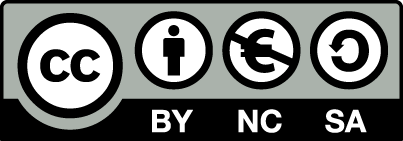 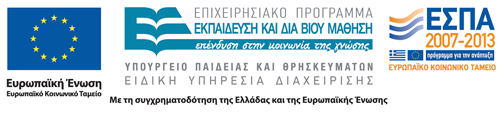 Σημειώματα
Σημείωμα Αναφοράς
Copyright Τεχνολογικό Εκπαιδευτικό Ίδρυμα Αθήνας, Βασιλική Κατσώνη 2014. Βασιλική Κατσώνη. «Επιχειρηματικότητα και Συστήματα Επικοινωνίας Τουριστικών Επιχειρήσεων. Ενότητα 3: Είδη επιχειρησιακής επικοινωνίας».
Έκδοση: 1.0. Αθήνα 2014. Διαθέσιμο από τη δικτυακή διεύθυνση: ocp.teiath.gr.
Σημείωμα Αδειοδότησης
Το παρόν υλικό διατίθεται με τους όρους της άδειας χρήσης Creative Commons Αναφορά, Μη Εμπορική Χρήση Παρόμοια Διανομή 4.0 [1] ή μεταγενέστερη, Διεθνής Έκδοση.   Εξαιρούνται τα αυτοτελή έργα τρίτων π.χ. φωτογραφίες, διαγράμματα κ.λ.π., τα οποία εμπεριέχονται σε αυτό. Οι όροι χρήσης των έργων τρίτων επεξηγούνται στη διαφάνεια  «Επεξήγηση όρων χρήσης έργων τρίτων». 
Τα έργα για τα οποία έχει ζητηθεί άδεια  αναφέρονται στο «Σημείωμα  Χρήσης Έργων Τρίτων».
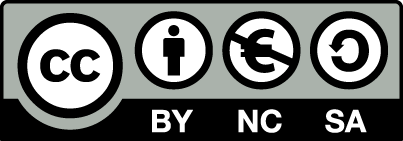 [1] http://creativecommons.org/licenses/by-nc-sa/4.0/ 
Ως Μη Εμπορική ορίζεται η χρήση:
που δεν περιλαμβάνει άμεσο ή έμμεσο οικονομικό όφελος από την χρήση του έργου, για το διανομέα του έργου και αδειοδόχο
που δεν περιλαμβάνει οικονομική συναλλαγή ως προϋπόθεση για τη χρήση ή πρόσβαση στο έργο
που δεν προσπορίζει στο διανομέα του έργου και αδειοδόχο έμμεσο οικονομικό όφελος (π.χ. διαφημίσεις) από την προβολή του έργου σε διαδικτυακό τόπο
Ο δικαιούχος μπορεί να παρέχει στον αδειοδόχο ξεχωριστή άδεια να χρησιμοποιεί το έργο για εμπορική χρήση, εφόσον αυτό του ζητηθεί.
Επεξήγηση όρων χρήσης έργων τρίτων
Δεν επιτρέπεται η επαναχρησιμοποίηση του έργου, παρά μόνο εάν ζητηθεί εκ νέου άδεια από το δημιουργό.
©
διαθέσιμο με άδεια CC-BY
Επιτρέπεται η επαναχρησιμοποίηση του έργου και η δημιουργία παραγώγων αυτού με απλή αναφορά του δημιουργού.
διαθέσιμο με άδεια CC-BY-SA
Επιτρέπεται η επαναχρησιμοποίηση του έργου με αναφορά του δημιουργού, και διάθεση του έργου ή του παράγωγου αυτού με την ίδια άδεια.
διαθέσιμο με άδεια CC-BY-ND
Επιτρέπεται η επαναχρησιμοποίηση του έργου με αναφορά του δημιουργού. 
Δεν επιτρέπεται η δημιουργία παραγώγων του έργου.
διαθέσιμο με άδεια CC-BY-NC
Επιτρέπεται η επαναχρησιμοποίηση του έργου με αναφορά του δημιουργού. 
Δεν επιτρέπεται η εμπορική χρήση του έργου.
Επιτρέπεται η επαναχρησιμοποίηση του έργου με αναφορά του δημιουργού
και διάθεση του έργου ή του παράγωγου αυτού με την ίδια άδεια.
Δεν επιτρέπεται η εμπορική χρήση του έργου.
διαθέσιμο με άδεια CC-BY-NC-SA
διαθέσιμο με άδεια CC-BY-NC-ND
Επιτρέπεται η επαναχρησιμοποίηση του έργου με αναφορά του δημιουργού.
Δεν επιτρέπεται η εμπορική χρήση του έργου και η δημιουργία παραγώγων του.
διαθέσιμο με άδεια 
CC0 Public Domain
Επιτρέπεται η επαναχρησιμοποίηση του έργου, η δημιουργία παραγώγων αυτού και η εμπορική του χρήση, χωρίς αναφορά του δημιουργού.
Επιτρέπεται η επαναχρησιμοποίηση του έργου, η δημιουργία παραγώγων αυτού και η εμπορική του χρήση, χωρίς αναφορά του δημιουργού.
διαθέσιμο ως κοινό κτήμα
χωρίς σήμανση
Συνήθως δεν επιτρέπεται η επαναχρησιμοποίηση του έργου.
Διατήρηση Σημειωμάτων
Οποιαδήποτε αναπαραγωγή ή διασκευή του υλικού θα πρέπει να συμπεριλαμβάνει:
το Σημείωμα Αναφοράς
το Σημείωμα Αδειοδότησης
τη δήλωση Διατήρησης Σημειωμάτων
το Σημείωμα Χρήσης Έργων Τρίτων (εφόσον υπάρχει)
μαζί με τους συνοδευόμενους υπερσυνδέσμους.
Χρηματοδότηση
Το παρόν εκπαιδευτικό υλικό έχει αναπτυχθεί στo πλαίσιo του εκπαιδευτικού έργου του διδάσκοντα.
Το έργο «Ανοικτά Ακαδημαϊκά Μαθήματα στο ΤΕΙ Αθήνας» έχει χρηματοδοτήσει μόνο την αναδιαμόρφωση του εκπαιδευτικού υλικού. 
Το έργο υλοποιείται στο πλαίσιο του Επιχειρησιακού Προγράμματος «Εκπαίδευση και Δια Βίου Μάθηση» και συγχρηματοδοτείται από την Ευρωπαϊκή Ένωση (Ευρωπαϊκό Κοινωνικό Ταμείο) και από εθνικούς πόρους.
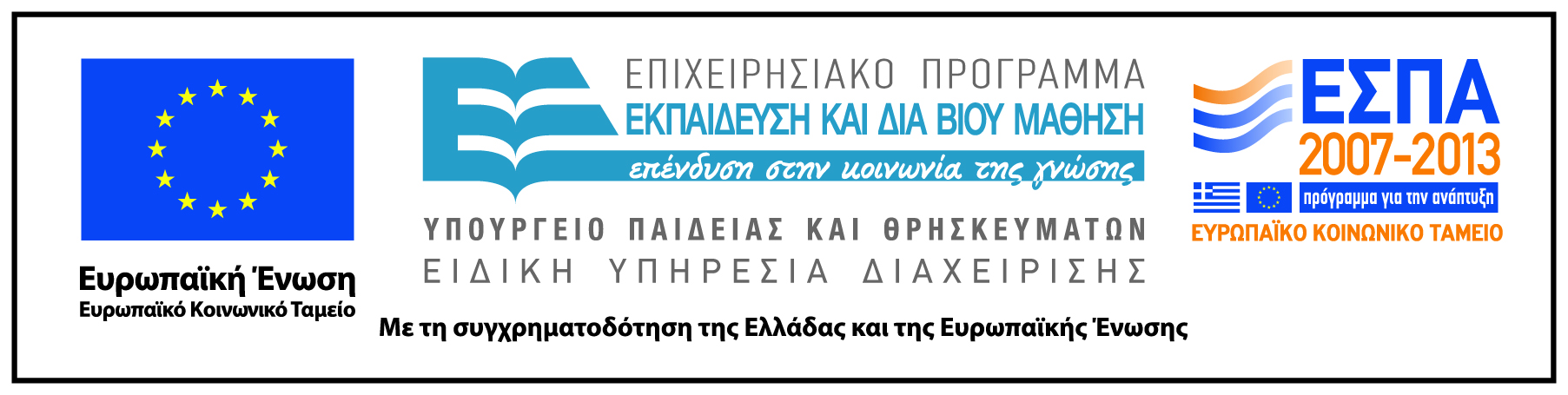